Capitalisation in Interreg MED:
getting there
Nuno Vaz Silva
Project Officer
Joint Secretariat Interreg MED
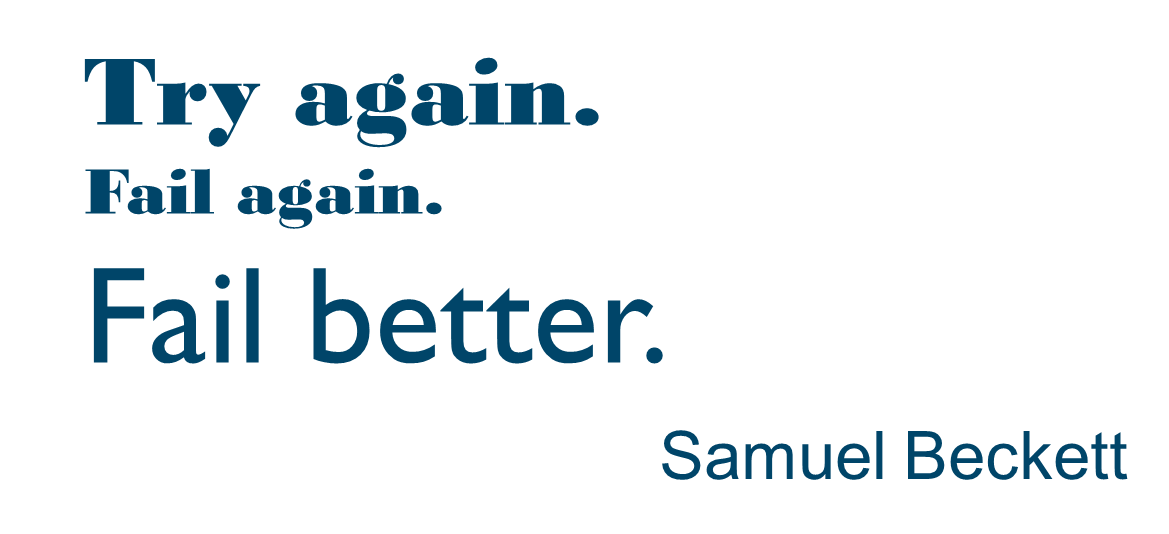 First Try – 2007-13
Clustering projects
Started with huge brainstorms, meetings and workshops involving project partners and a consortium of external experts (from 2009 on)

Challenging (just a little) the programme format 
In itinere evaluation (questionnaires, analysis);
JTS data base collecting information on main project characteristics; 
Interaction with other ETC programmes.
First (kind of) Failure – 2007-13
Clustering projects
The relation with the external experts didn’t work so well (too different approaches programme vs experts); 
Projects uncomfortable with the requested/imposed clustering process

Challenging (just a little) the programme format 
Testing different types of projects – strategic and targeted calls – with mitigated results depending on the calls;
Lots of data and not so much usability/difficult to compare
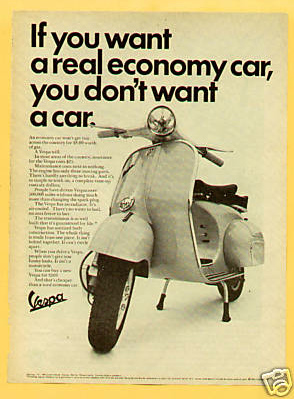 Try again
Try again – 2007-13
Reshuffle of the capitalization strategy 
A lot of work at internal level (progressive thematic specialization of the JTS team; major brainstorms on breaking the typical project formats; extracting the most of the aggregated data on projects themes, outputs, partners) 
Increased incentive to bring projects (naturally) together
The turning points
The call for capitalization projects
A call to look back to what had been done and deliver new outputs from the analysis/synthesis of available results;
Improved application forms (centered in showing the (re)use of available results to achieve tangible outputs); 
Regrouping projects in major thematic communities from the beginning ;
Pushing towards the cooperation inter-projects -> resulted in a couple of intermediary joint seminars and a final restitution and brainstorming joint major event in the CoR.
The turning points
The ComCap project – the grandfather of horizontal projects
In the framework of the last call for proposals, a project was approved with the mission to aggregate, digest and communicate the outputs and achievements of all the projects of that call. 
Strongly centered in communication issues, supported each individual project and the whole group of 13 partnerships while activities were being developed.
A long walk in a (very) short time
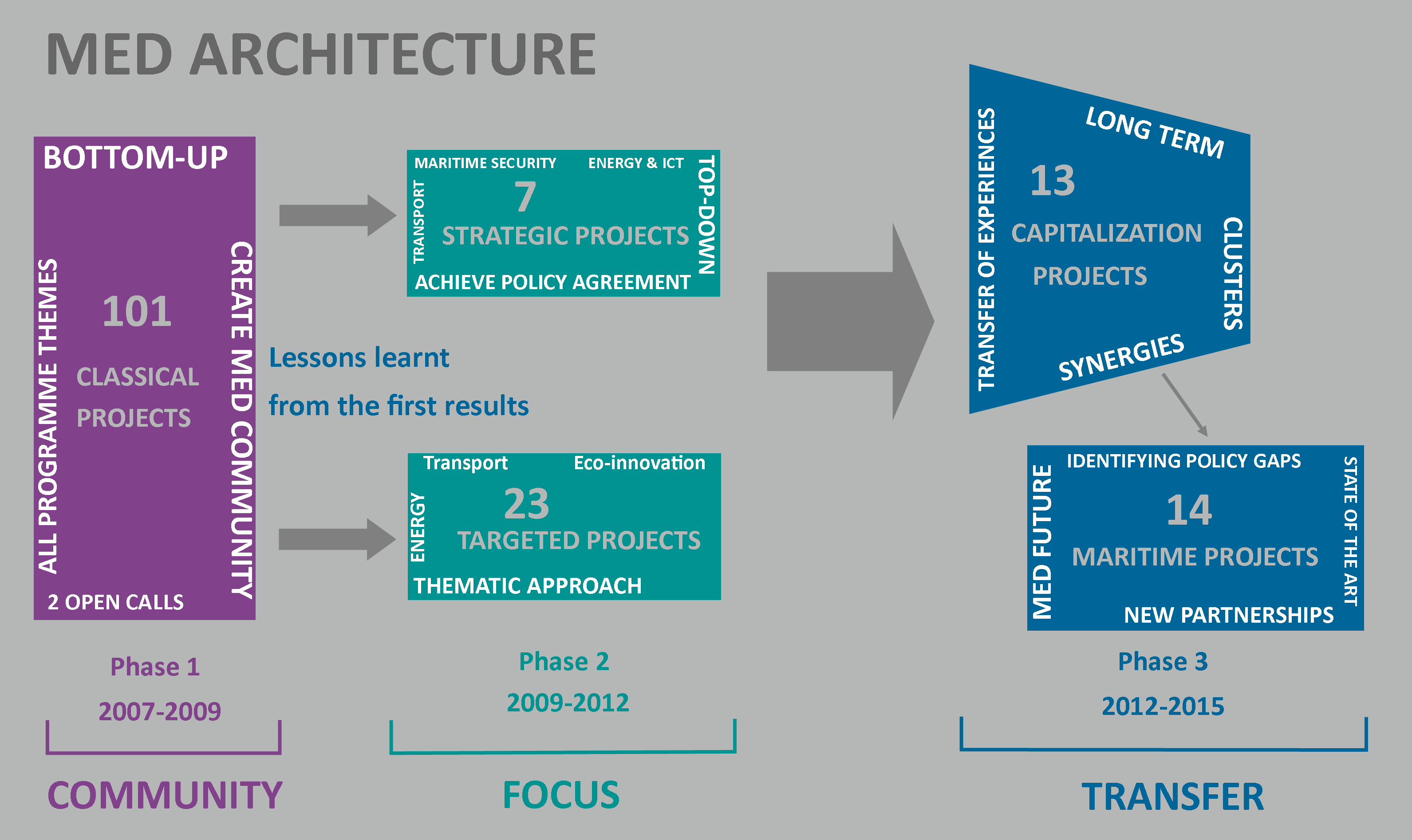 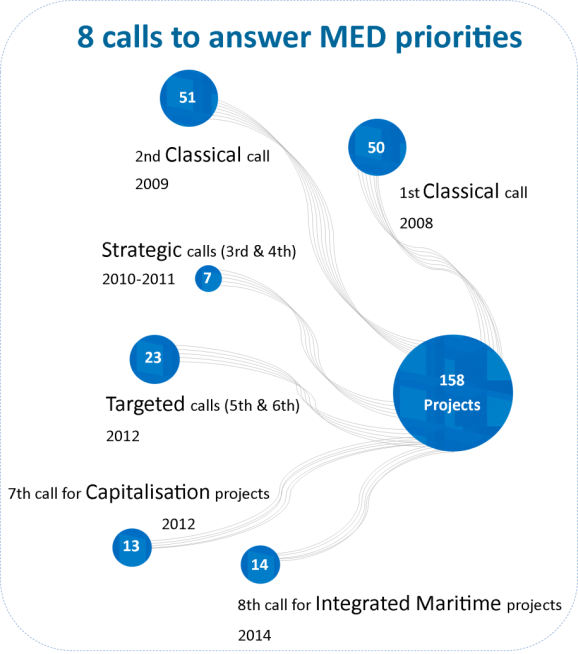 2012: call for
CAPITALIZATION
Getting there – 2013-20
Every day's life
JS staff organized in thematic (incredible) duos per SO;
One single web platform to gather all project websites and deliverables; 
Converging templates and terminology to the harmonized proposals developed by INTERACT with the other programmes; 
Increased cooperation with the other programmes (in particular those sharing some Mediterranean corner); 
Preparing specific terms of reference per SO, after consulting relevant stakeholders (thematic programmes, major EU networks…)
Getting there – 2013-20
Explode the traditional project/programme format 

Three types of modules to conceive projects:
Module 1: STUDYING: designing common approaches & strategies at TN
Module 2: TESTING: Pilot demonstration actions
Module 3: CAPITALISING: Transfer, dissemination and capitalisation
Getting there – 2013-20
Explode the traditional project/programme format 

The modular projects:
The horizontal projects: 
 community building
 joint communication 
 joint capitalisation/transfer
Combination of Modules
Single Module
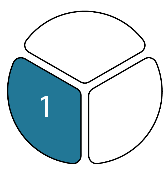 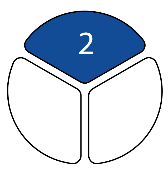 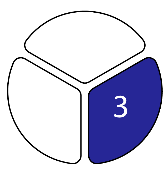 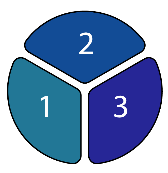 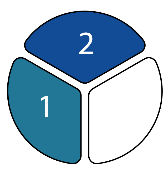 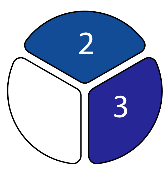 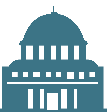 The fundamental scheme
2
2
2/3
2/3
1
1
Facilitation
3
3
1/2
1/2
1/2/3
1/2/3
Results
2
2/3
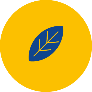 1
Facilitation
HP Green Growth
Innovation
3
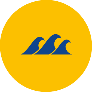 HP Blue Growth
1/2
1/2/3
Results
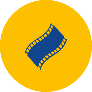 HP Social & Creative
exchanges
Axis 4 – platform
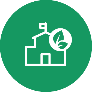 HP Efficient Buildings
Low-carbon 
economy
Facilitation
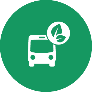 HP Urban Transport
Results
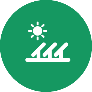 HP Renewable Energy
exchanges
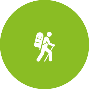 HP Sustainable Tourism
Natural
and cultural 
Resources
HP Biodiversity Protection
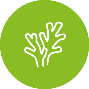 Where this is heading – 2013-20
Individual project results are transformed to « policy-making material »
Enhanced visibility and usability of individual project results;
Increased capitalization potential through thematic communities;
Support science-policy interface approach; 
Increased impact on programme territory; 
Structured use of project results to improve transnational governance in the Mediterranean;
Open approach: can integrate project results from outside Interreg MED
Indisputable principles
The HPs constitute a support for a better implementation of the project and for a bigger impact of the project’s results. 
Partners are not working just in their project but in an integrated and interconnected thematic community. It is not a matter of “wasting” time that had been foreseen for project specific activities and spend it in thematic community actions. It’s rather a question of integrating this cooperation in the process itself. 
The methodology to make this architecture alive has an evolutionary nature. It is meant to be appropriated and adapted by the projects, according to their implementation.
Experience so far
Projects interact in effective way with each other;
Common calendars at the level of the thematic communities containing all projects activities, which can be of use to other Horizontal Projects;
Ongoing mapping of the location of project partners, the area of influence of each project, activities, policies; 
Establishment of working groups gathering projects with some thematic affinity;
Experience so far
Joint preparation (JS, HPs and MPs) of the mid-term conference -> thematic communities are expected to show how individual results can be ‘translated’ into shared common messages and related benefit, both for the citizens and the projects as well as to policy making at regional, national and transnational level; 
Direct involvement of HP in methodological definition for axis 4
Experience so far (trying again)
HPs play the game, but some modular projects/partners still look distrustful or not completely convinced of the purpose/usefulness of such an organization; 
Thematic communities have distinct rhythms which is normal and even enriching but demanding for coordination; 
The delay in delivering the web-platform makes it more difficult the overall appropriation and dissemination of the projects/communities
The borders between projects within the same thematic community are loosen but not so much between thematic communities.
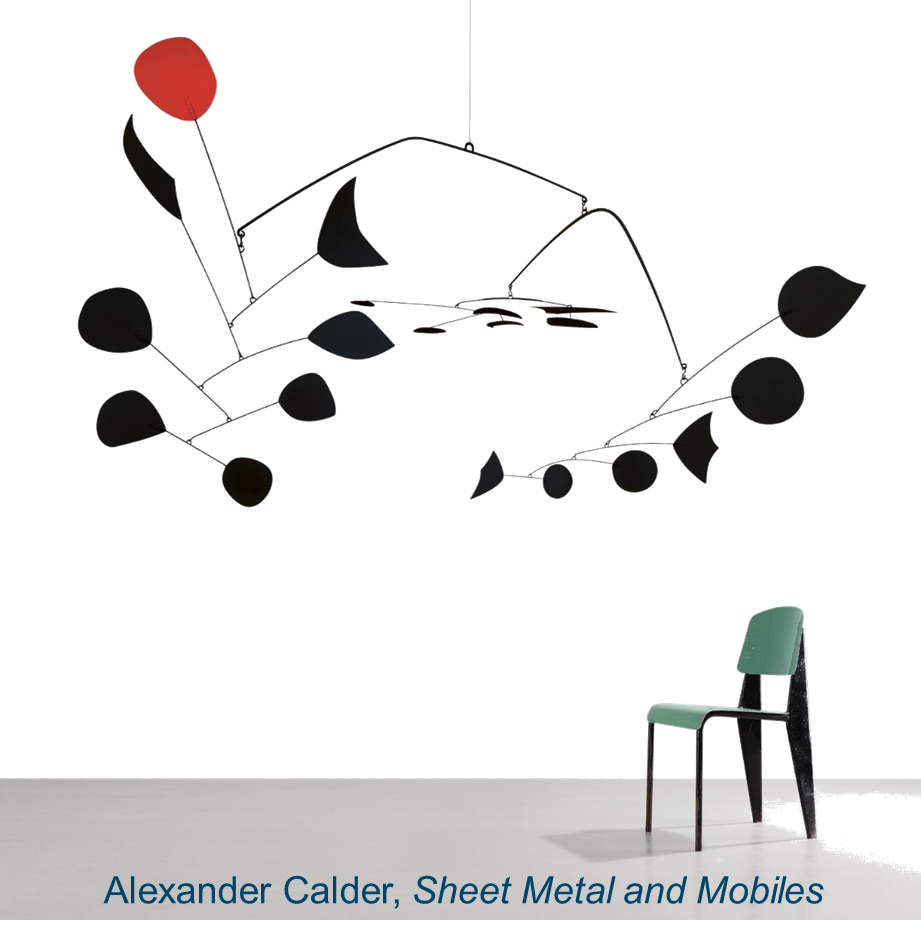 better and better 
THANK YOU

Nuno VAZ SILVA
Interreg MED Programme – Joint Secretariat
ncvazsilva@regionpaca.fr – www.interreg-med.eu